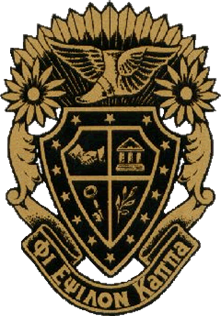 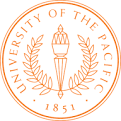 The Effects of Academic Stress on Force Output
Nicole Laskosky, Voon Chi Chia, Stephanie Gee, Mark Morozumi, Angie Wei
Advised by: Courtney Jensen, PhD
Phi Epsilon Kappa, Eta Kappa Chapter, Department of Health, Exercise, and Sport Sciences,
 University of the Pacific, Stockton, CA
ABSTRACT
RESULTS
Table 1. Demographics (*p < 0.05) 
Overall, men and women did not exhibit significant differences in peak torque (p = 0.0820). There were no differences between men and women in the amount of time it took to reach peak torque (p=0.391).  On average, across all tests, it took subjects and average of 0.580 ± 0.120 seconds to reach peak torque. There were no differences between men and women in the duration that peak torque was held (p = 0.228) (table 2).  






Table 2. Muscle Function Tests
We found no significant relationship between change in psychological test scores and change in peak torque scores (p=0.992), or the duration peak torque was held (p =0.972).  
We did however find a relationship between change scores of overall psychological stress and rate of force production (p=0.026). We ran a multiple linear regression, using the change in overall psychological score and sport participation as the independents.


















This model (F=9.392, p=0.001) explains about 48% of the variance in the change score of time to peak torque.  According to the model, with each point that the Overall Psych Score increases, a decrease of 0.009s (95% CI: -0.014 to -0.003) in the time it takes to reach peak torque is predicted.
Student athletes must perform both on the field and in the classroom. Balancing these demands often results in considerable stress, which may have consequences on performance. While the burden of athletic commitments on student scholarship is a major concern, the question is seldom asked the other way around: How is athletic performance affected by scholastic responsibilities? We sought to answer this question in a group of recreationally active undergraduate students at a private D1 university in Northern California. We enrolled 23 students in a protocol that evaluated both psychological stress and skeletal muscle performance at two different points in the semester. Stress was measured by a previously-validated 10-item questionnaire designed to assess degree of current stress and ability to cope. Muscle performance was measured with a Cybex Humac Norm dynamometer system. Multiple linear regression analyses tested the effect of psychological stress on muscle function. We found elevations in scholastic stress to correlate with an improvement in muscle performance (p=0.004).
PURPOSE
The purpose of this study was to determine if self-perceived stress levels affect skeletal muscle functioning in college-aged students.
METHODS
Our population consisted of male (n=10) and female (n=13) undergraduate students of various majors and class standings. Our inclusionary criteria included college students between the ages of 18 and 22 who are currently enrolled full time at a university. Our exclusionary criteria included lower limb injuries that prohibited muscle testing or extreme psychological distress that could confound functioning. We addressed ethical concerns by deidentifying all subjects in the database. Muscle function was tested using the Cybex Humac Norm system, a isokinetic extremity system designed for physical therapy and athletic training facilities¹. Psychological stress was determined using the 10-point Cohen Perceived Stress Scale² questionnaire. The 10 questions on the psychological questionnaire addressed the degree of stress the individual was currently experiencing and how they were responding. Subjects answered numerically on a scale of 1-4; answers were summed to obtain a composite score. Before muscle function was tested on the Cybex system, we recorded each subject’s height, weight, gender, age, BMI, major, academic load, frequency and duration of exercise per week, amount of sleep per night, and history of lower extremity injury. Jobs and extracurricular sport engagement (intramural and club) were also considered. Data collected included peak torque, time to peak torque, and duration peak torque was held. The subjects repeated this protocol twice within a two week period to compare stress levels at different times in the semester. Once all data were collected, we compared the peak torque between the two tests to find relationships between psychological stress and muscle functioning. Comparisons between groups were made by t-tests. Our primary outcome was measured by multiple linear regression.
LIMITATIONS
There were different administrators administering the psychological and muscle functioning tests. Interrater reliability was not measured. Subjects answered the questionnaires prior to both sets of testing to ensure that physical stress from Cybex system would not affect the answers and combine the psychological and physical factors in the study.
CONCLUSION
FUTURE RESEARCH
While we found that mental stress has no significant impact on an individual’s peak torque output or duration peak torque is held, we found that stress does have an inverse relationship with the time it takes to achieve peak torque. Psychological stress experienced by university students and athletes may not be as detrimental as once assumed. Our findings suggest that an increase in stress accelerates the rate at which force is generated. For athletes, this may mean an enhancement of performance as the rate of force generation is critical to optimal performance in explosive sport context³.
We are generalizing from a small sample of recreationally active college undergraduates with few student-athletes. Future research should apply our purpose to a larger pool of student athletes. Furthermore, research on stress related rate of force production impacts is limited (for the time being), so more research should be conducted in order to verify our findings.